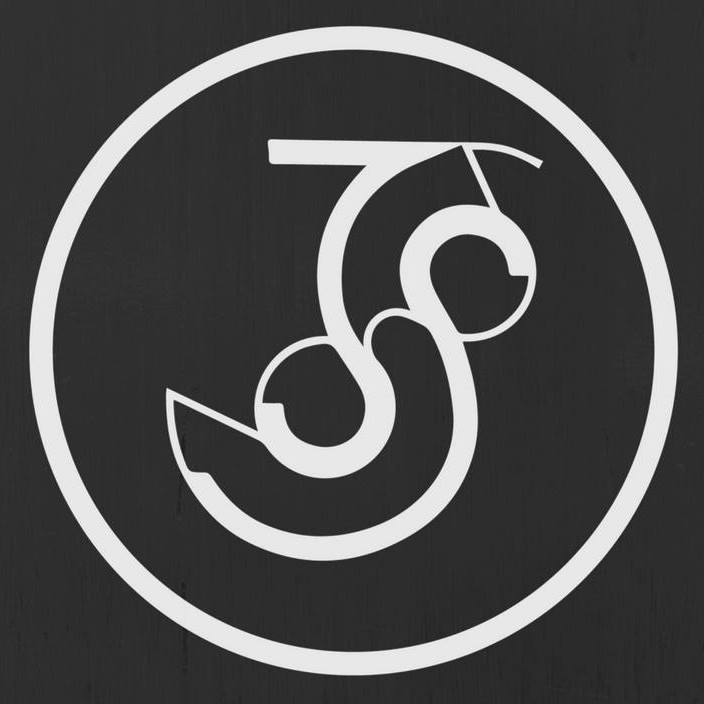 Mediální kampaň
Klára Mastíková, Natalie Vojtkova, Darya Varkovich, Jan
Dutczák, Sofia Bukovskaya
dosavadní formy komunikace
Zaměření a identifikace jednotlivých zájmových skupin a následně pro ně vybrat správný interaktivní kanál
Komunikační cíl
SWOT
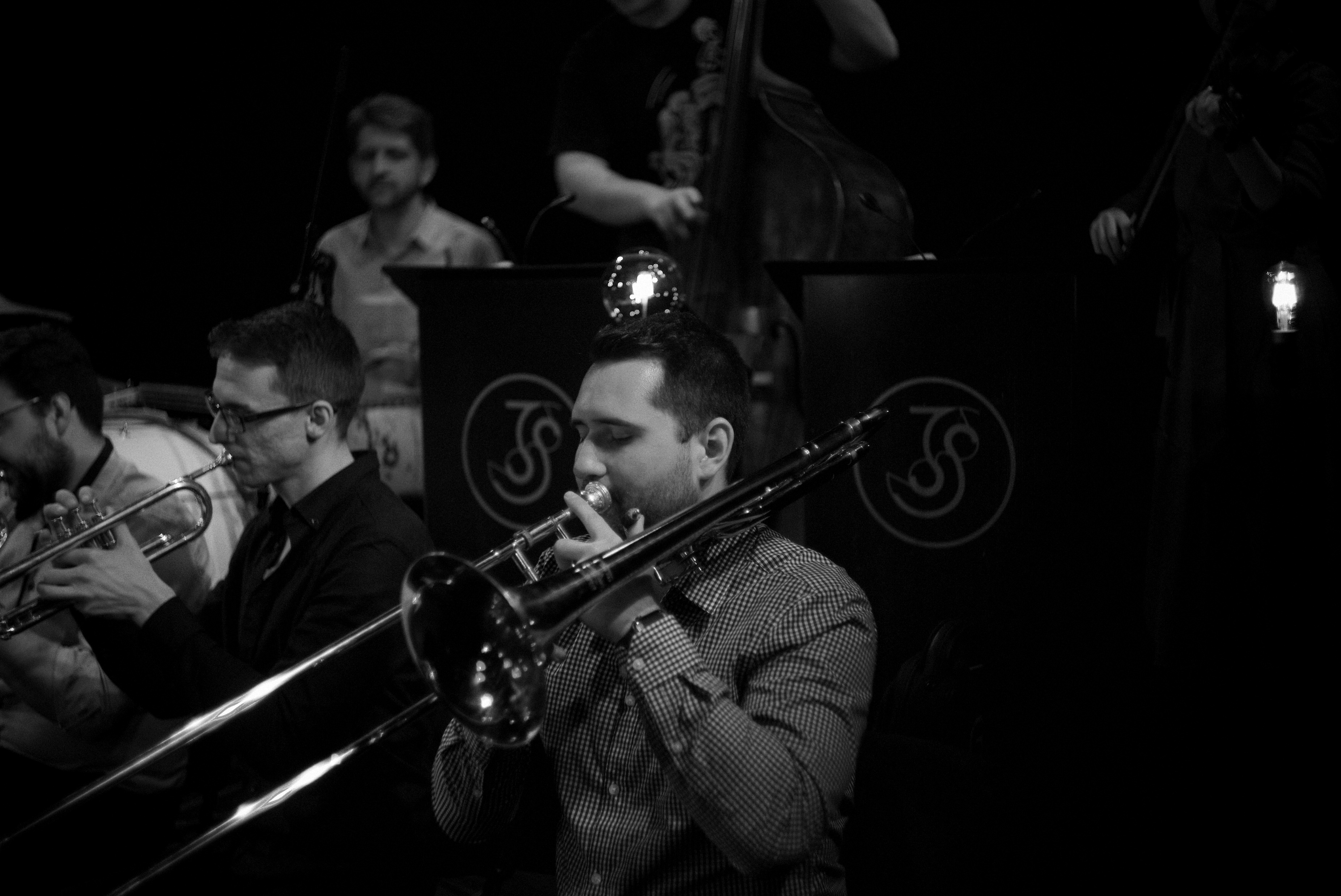 Key issues
Během provádění PEST a SWOT analýz bylo zjištěno, že největším problémem je nedostatek povědomí o orchestru na úrovni republiky, což vede k nedostatku návštěvníků koncertů.
Tvorba komunikační kampaně
Cíle a záměry komunikační kampaně
Vymezení cílových skupin
Strategie
Reklamní kampaň
Časové rozlišení
červen 		předání sociálních síti novému správci + zvyšování 			podvědomí o orchestru prostřednictvím soc. sítích 
červenec – srpen		pokračování v kampani s pravidelnými příspěvky na 			sociální sítě 
konec srpna 		tisk plakátů

začátek září 		intenzivní propagace akcí
A – Dostat hudbu Orchestru k cílovým skupinám prostřednictvím komunikačních kanálů.
I – Cílové skupiny zaujme nové zajímavé zpracování české swingové hudby.
D – Budou chtít slyšet další skladby.
A – Vyhledají si Orchestr Ježkovy stopy a jeho další tvorbu a půjdou na koncert.
AIDA
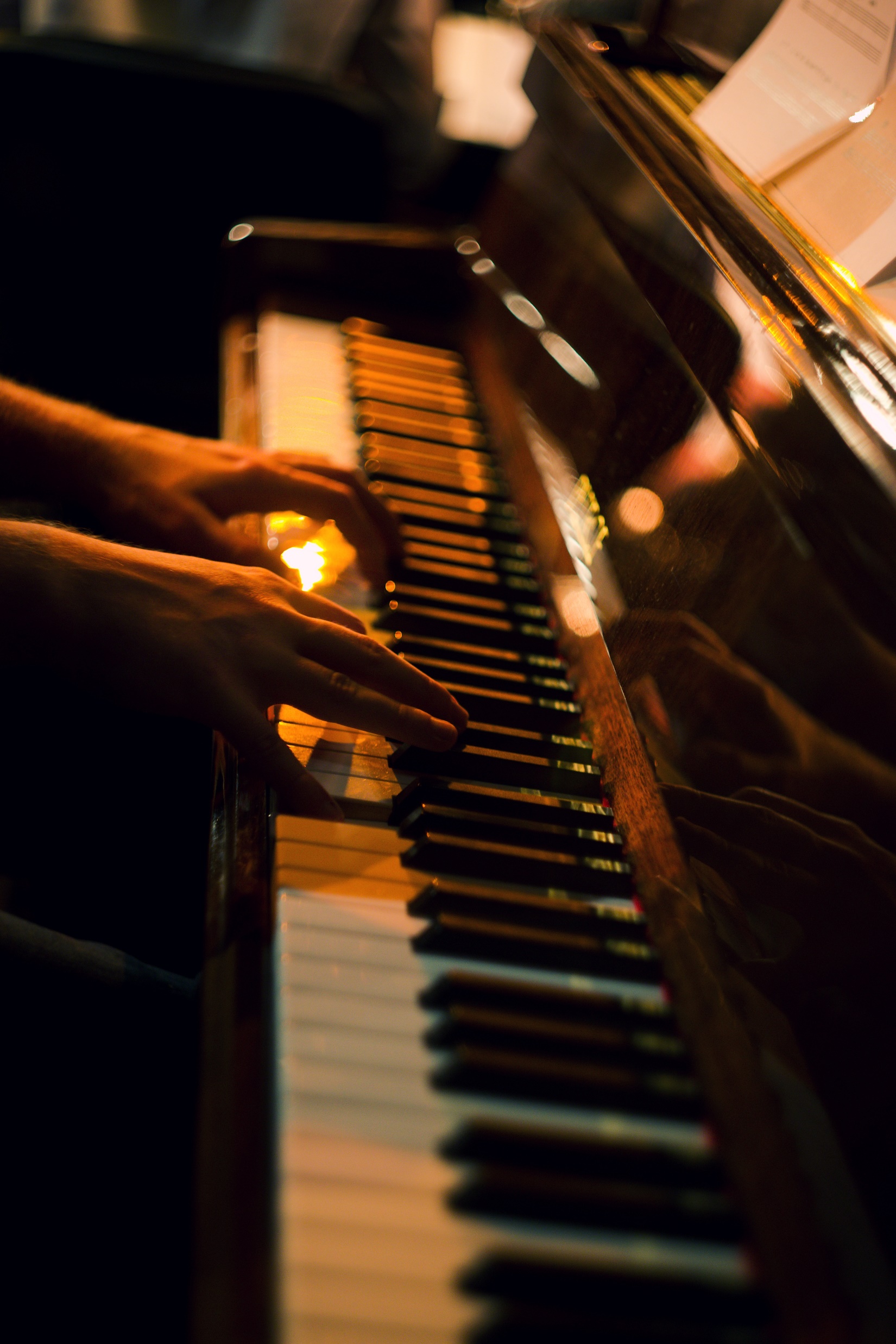 posílení značky za pomoci  online platforem, zejména sociální sítě a newsletter

Pravidelná tvorba měsíčního newsletteru pro starší publikum 

Tisk 2000 ks originálních nálepek, které získají členové orchestru pro vlastní šíření 

natočení PR videa, které bude využívat dobovou atmosféru (představí tvorbu orchestru, co nabízejí, kdo jsou a také dobu, kterou se zabývají)
Mediální plán - získání povědomí o orchestru
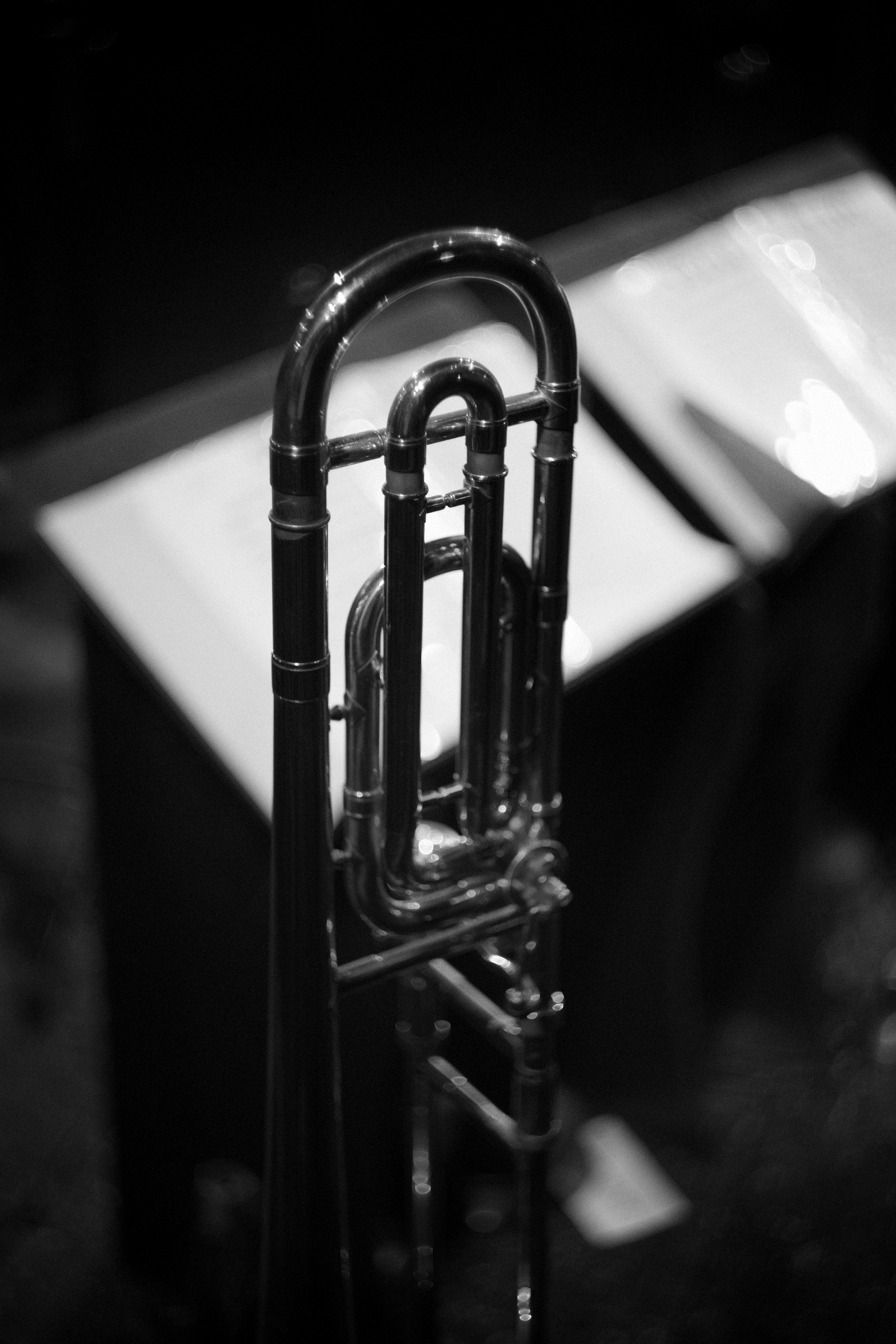 vytvoření plakátů a záhlaví facebookové události

distribuování plakátů hlavně v oblasti MČ PRAHY 3

výroba limitované edice LP desek

distribuce samolepek během akcí
Mediální plán - Přímá propagace nadcházejících událostí
Rozpočet kampaně
Seznam použitých zdrojů
http://www.melodymakers.cz/
https://goout.net/cs/umelci/heart-of-dixie/cwfrf/
http://www.appendixie.cz/
https://www.vintageorchestra.com/profil/
https://sunnyswing.com/
https://budejovice.rozhlas.cz/orchestr-7197386?fbclid=IwAR3vIo0mOvmCkVQHRurxzmW51V7E_Wj14V6NZNqZ8W9T460hJqooThw-fd4
http://www.lindyhop.cz/index.php?option=com_content&view=article&id=51&Itemid=47&lang=cs